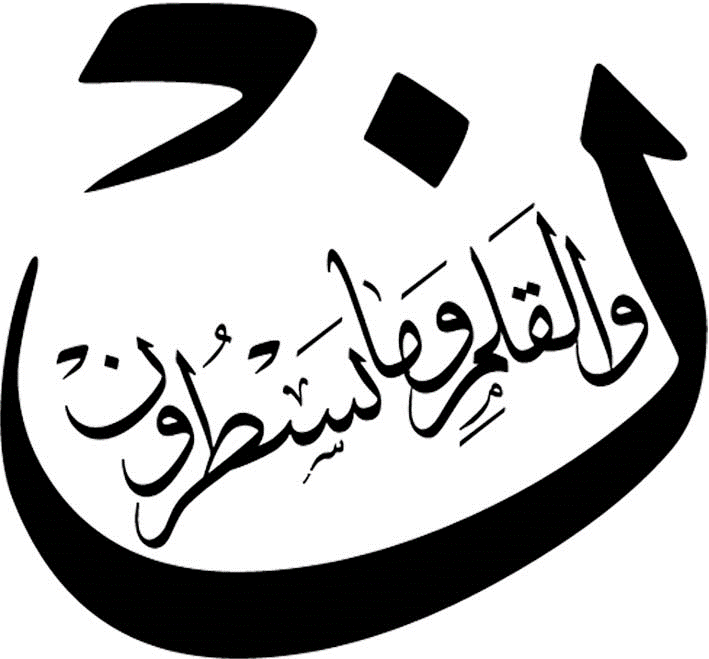 أحكام النون الساكنة والتنوين(المقدمة)
د. هاله رجب
2021-03-15
1
عناصر المحاضرة
تعريف النون الساكنة والتنوين
المقارنة بين النون الساكنة والتنوين
أحكام الوقف على التنوين
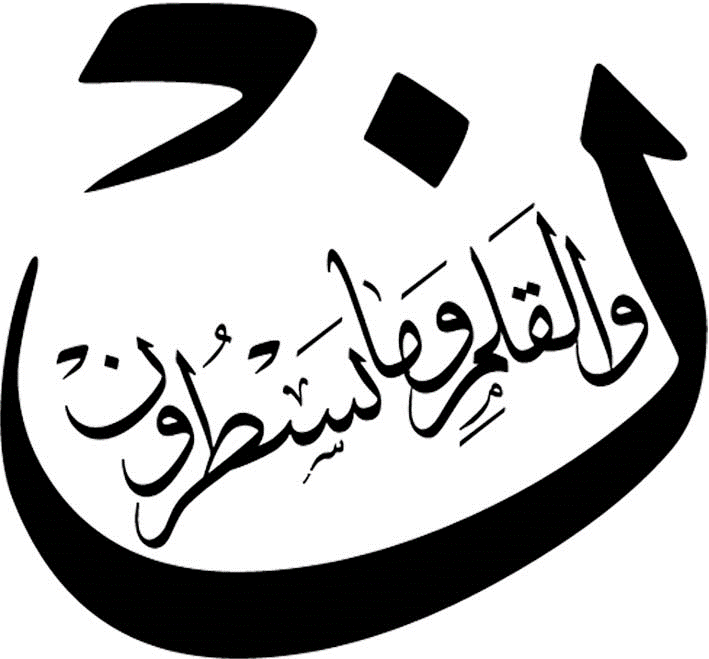 2021-03-15
2
مقدمة أحكام النون الساكنة والتنوينIntroductionto the Noon Sakinah & Tanween
2021-03-15
3
Introduction to the Noon Sakinah & Tanween  مقدمة أحكام النون الساكنة والتنوين
التعريف
Definition
النون الساكنة
 النون الخالية من الحركة
 والثابتة لفظًا وخطًّا، وصلا ووقفًا
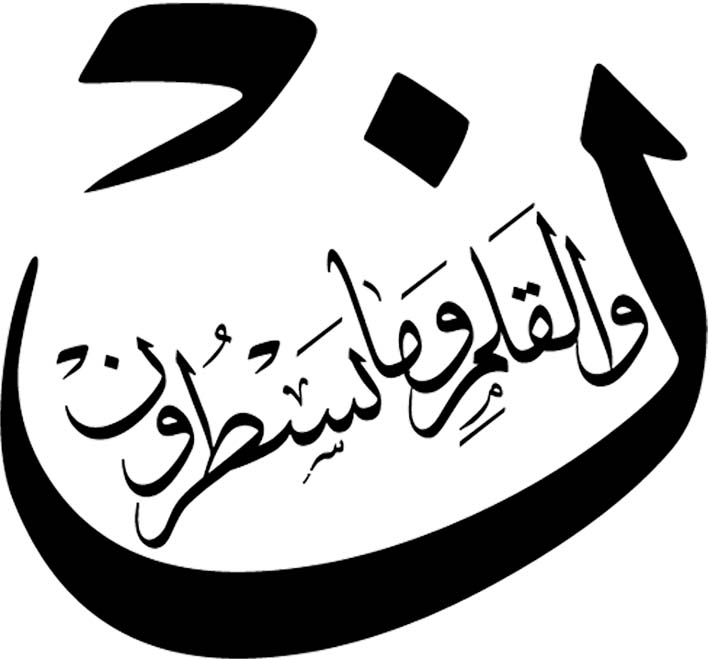 Definition of Nun Sakinah 
It is the consonant nun (نون)  that has no vowel sound on it. It is written and pronounced clearly, whether it is being recited continuously with what follows it, or the reciter pauses on it
2021-03-15
4
Introduction to the Noon Sakinah & Tanween  مقدمة أحكام النون الساكنة والتنوين
التعريف
Definition
Noon Sakina نْ)):
It is one of the Alphabet letters.
It remains unchanged in the oral pronunciation, and the written transcript.
It is pronounced whether one stops at the end of the word or continues with the recitation.
It appears in names, verbs, or letters.
It appears in the middle or the end of the word.
The noon sakina appears as a part of the word or as an extra letter added to the original word.
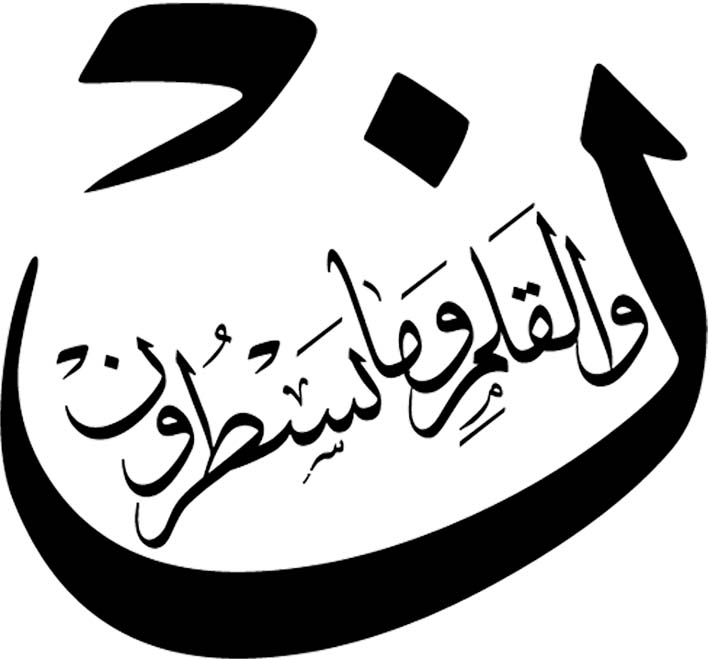 ✦ النّون السّاكنة:
↩︎ حرف أصلي من حروف الهجاء.
↩︎ ثابتة في اللفظ والخط.
↩︎ ثابتة في الوقف والوصل.
↩︎ تكون في الأسماء والأفعال والحروف.
↩︎ متوسطة ومتطرفة.
↩︎ أصليّة أو زائدة عن بنية الكلمة (فانـفلق).
2021-03-15
5
Introduction to the Noon Sakinah & Tanween  مقدمة أحكام النون الساكنة والتنوين
التنوين
نون ساكنة زائدة تلحق آخر الاسم 
لفظًا ووصلا وتفارقه خطًّا ووقفًا .. 

علامته: فتحتان أو كسرتان أو ضمتان.
التعريف
Definition
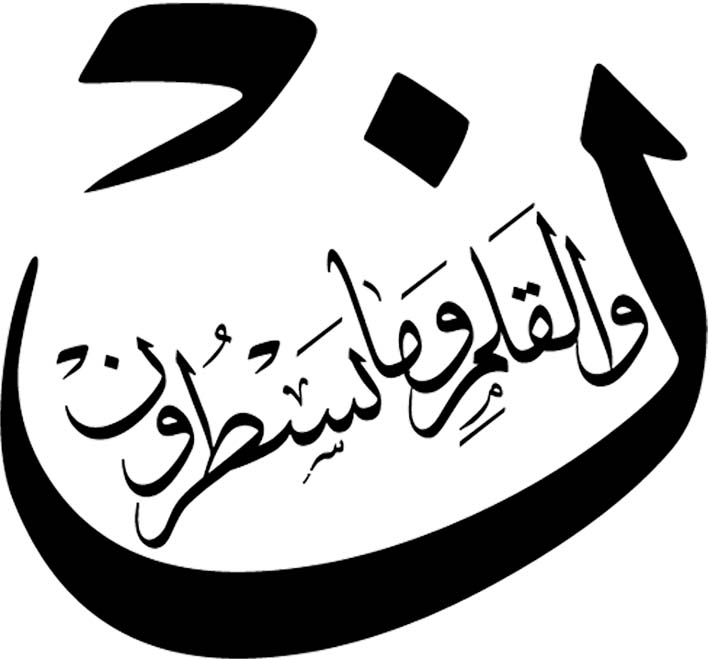 Definition of Tanween
It is an extra nun sakinah added to the end of a noun 
when it is being recited continuously with what follows it, but it is neither written clearly nor pronounced when stopping or pausing on it.

In writing it is represented as either two fathas, two kasrahs, or two dammahs.
2021-03-15
6
Introduction to the Noon Sakinah & Tanween  مقدمة أحكام النون الساكنة والتنوين
التعريف
Definition
Tanween:
It is not one of the Alpabet letters.
It is pronounced, but not written.
It is indicated only when the recitation continues.  It does not appear when the recitation ends at the end of the word.
It appears in nouns and only in two verbs لَنَسْفَعًا، وَلَيَكُونًا
It appears only at the end of the word.
The tanween is an addition to the word and is not a part of the word.
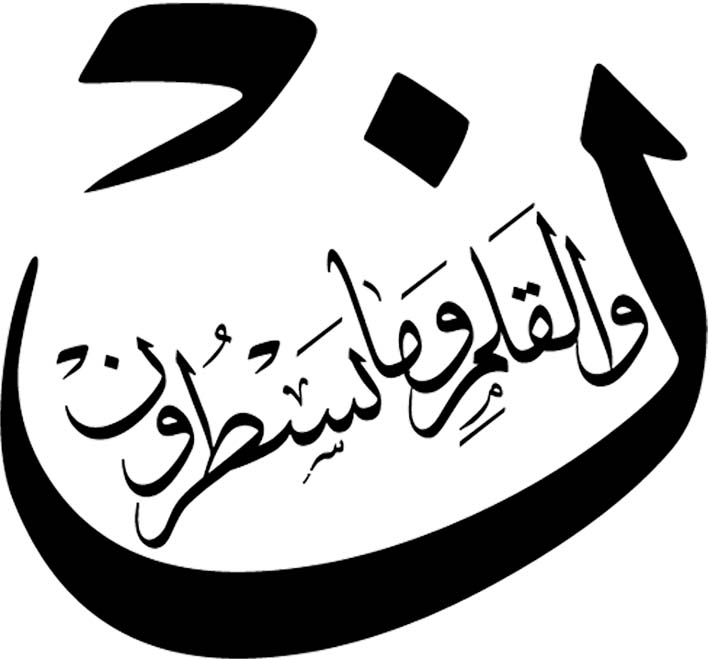 ✦ التّنوين:
↩︎ ليس من حروف الهجاء.
↩︎ ثابت في اللّفظ دون الخط.
↩︎ ثابت في الوصل دون الوقف.
↩︎ في الأسماء وفي فعلين فقط  لَنَسْفَعًا، وَلَيَكُونًا.
↩︎ لا يكون إلّا متطرفاً.
↩︎ لا يكون إلّا زائداً عن بنية الكلمة.
2021-03-15
7
Introduction to the Noon Sakinah & Tanween  مقدمة أحكام النون الساكنة والتنوين
الفرق بين النون الساكنة والتنوين
Difference between the Nun Sakinah and Tanween
النون الساكنة حرف أصلي من أحرف الهجاء
(قد تكون زائدة عن بنية الكلمة .. مثل: «فانفلق»)
أما التنوين فلا يكون إلا زائد عن بنية الكلمة.
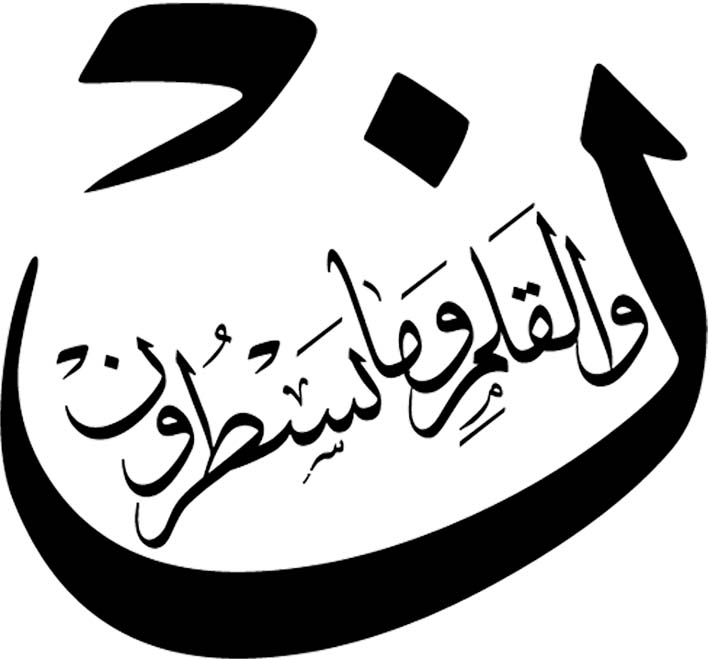 The nun sakinah is an original letter
& Tanween, it can only be an extra letter which is added to the root of a word.
2021-03-15
8
Introduction to the Noon Sakinah & Tanween  مقدمة أحكام النون الساكنة والتنوين
الفرق بين النون الساكنة والتنوين
Difference between the Nun Sakinah and Tanween
النون الساكنة ثابتة في اللفظ والخط
أما التنوين فثابت في اللفظ دون الخط.
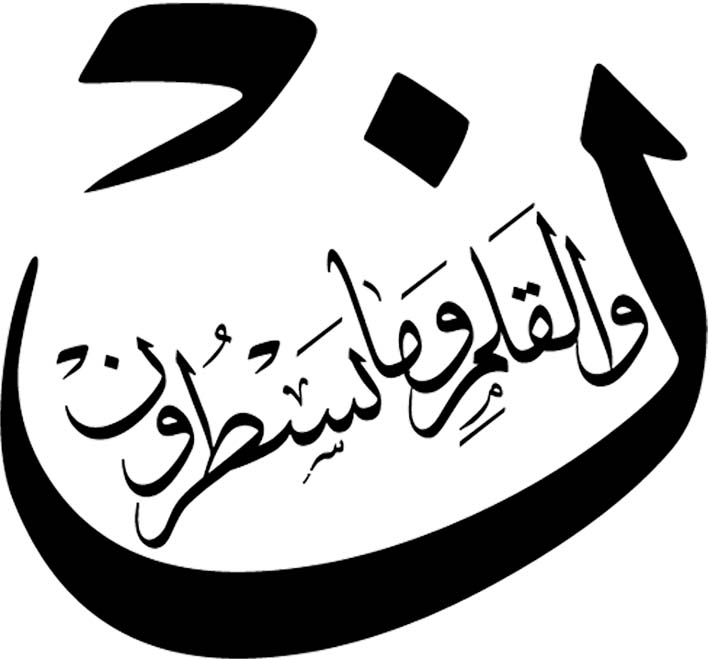 The nun sakinah is always written & pronounced
& tanween is always pronounced but not written as nun.
2021-03-15
9
Introduction to the Noon Sakinah & Tanween  مقدمة أحكام النون الساكنة والتنوين
الفرق بين النون الساكنة والتنوين
Difference between the Nun Sakinah and Tanween
النون الساكنة ثابتة في الوصل والوقف
وأما التنوين فثابت في الوصل دون الوقف.
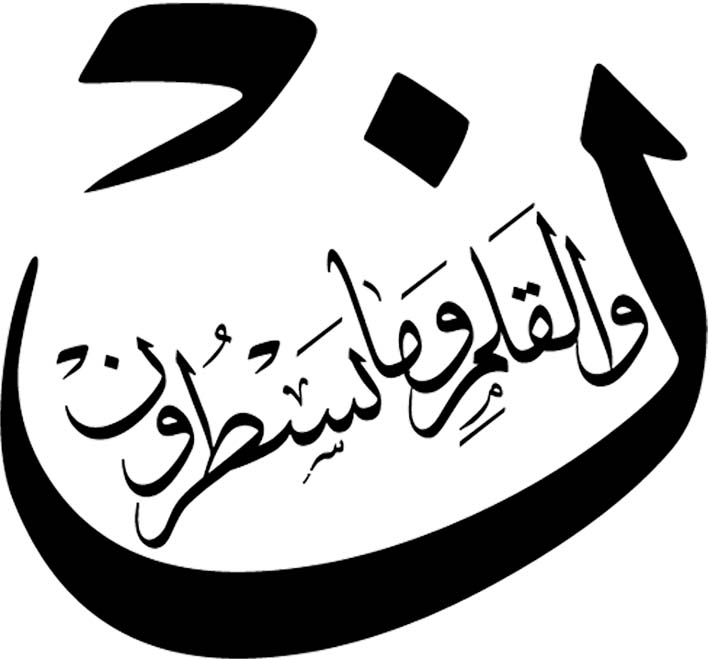 The nun sakinah is always pronounced, whether it is being recited continuously with what follows it, or the reciter pauses on it
& the tanween is pronounced only if it is recited with the following word.
2021-03-15
10
Introduction to the Noon Sakinah & Tanween  مقدمة أحكام النون الساكنة والتنوين
الفرق بين النون الساكنة والتنوين
Difference between the Nun Sakinah and Tanween
النون الساكنة تكون متوسطة ومتطرفة
أما التنوين فلا يكون إلا متطرفًا.
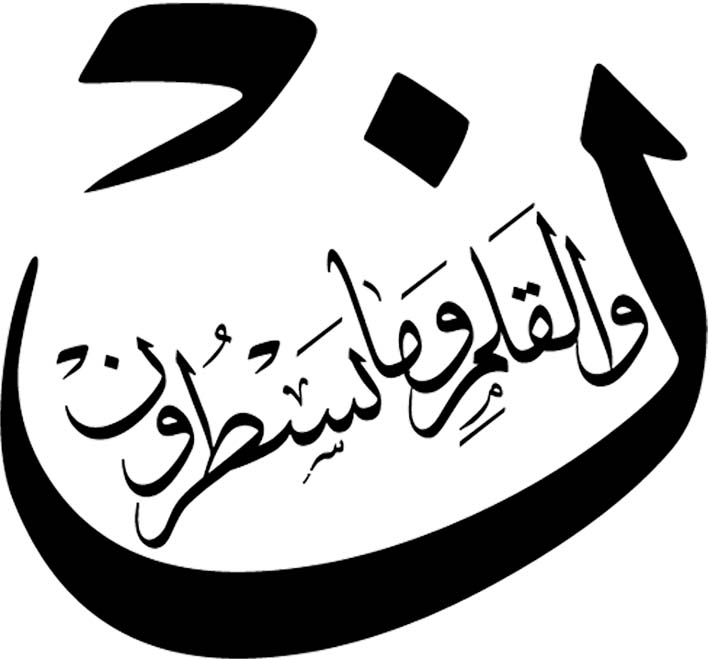 The nun sakinah can occur either in the middle or at the end of a word
& tanween can only occur at the end 
of the word.
2021-03-15
11
Introduction to the Noon Sakinah & Tanween  مقدمة أحكام النون الساكنة والتنوين
الفرق بين النون الساكنة والتنوين
Difference between the Nun Sakinah and Tanween
النون الساكنة توجد في الأسماء والأفعال والحروف
أما التنوين ففي الأسماء فقط.
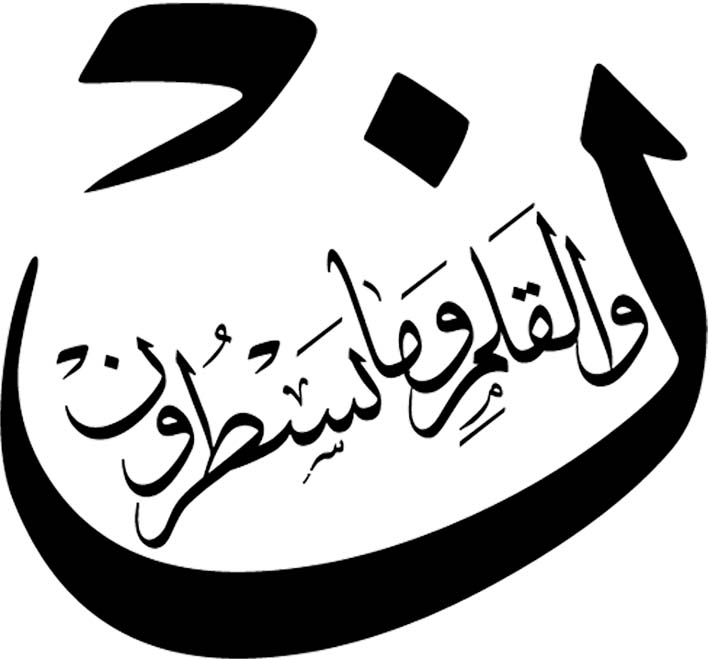 The nun sakinah can be found in nouns, verbs, or prepositions
& tanween can only be found in nouns.
2021-03-15
12
Introduction to the Noon Sakinah & Tanween  مقدمة أحكام النون الساكنة والتنوين
ويستثنى من ذلك:    An exception is:
نون التوكيد الخفيفة
The light nun that indicates emphasis 
التي لم تقع إلا في موضعين في القرآن وهما: 
It occurs only in two places in the Qur’an: 
{وَلِيَكُوناً مِنَ الصَّاغِرِينَ} (يوسف 32) (Yusuf  12:32)
{لَنَسْفَعَاً بِالنَّاصِيَةِ} (العلق 15) (Al-`Alaq 96:15)
فإنها نون شبيهة بالتنوين 
it is a tanween-cum-nun sakinah
لاتصالها بالفعل، وإن كانت غير ثابتة خطًّا ووقفًا كالتنوين
as it is attached to the end of a verb, yet, it resembles the tanween in that it is neither written nor is it pronounced if the reciter pauses on it.
الفرق بين النون الساكنة والتنوين
Difference between the Nun Sakinah and Tanween
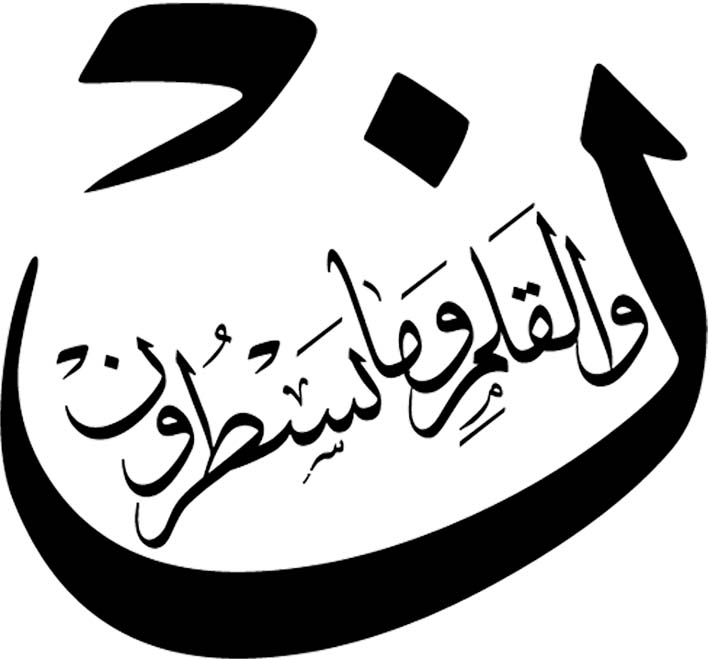 2021-03-15
13
Introduction to the Noon Sakinah & Tanween  مقدمة أحكام النون الساكنة والتنوين
الفرق بين النون الساكنة والتنوين
Difference between the Nun Sakinah and Tanween
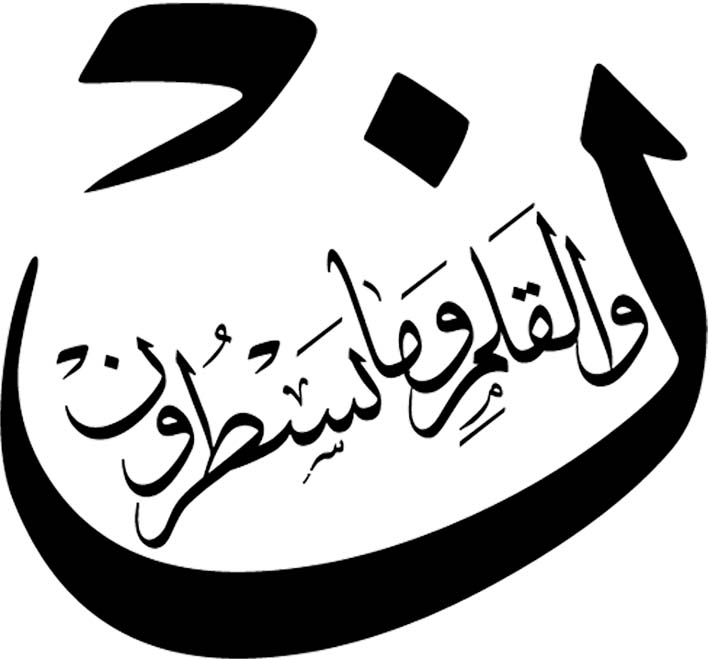 2021-03-15
14
Introduction to the Noon Sakinah & Tanween  مقدمة أحكام النون الساكنة والتنوين
حكم التنوين عند الوقف
تُبَدَّلُ الفتحتان ألفًا دائمًا ... 
إلا إذا كانتا على هاء تأنيث فيوقف عليها بالهاء من غير تنوين
مثل: {إِلَّا رَحْمَةً مِنْ رَبِّكَ}
ملاحظة
Note
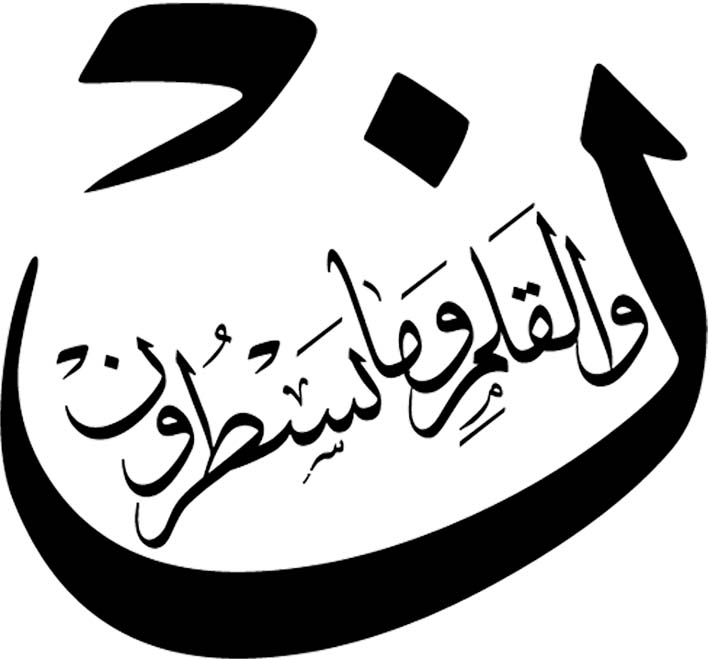 Rules of Tanween on stopping or pausing
The two fathas are always exchanged for an "Alif" (ا)
except when they are written above a feminine "Ha'" (هـ), when the "ةً" is the last letter, it is to be pronounced just as a "هـ", without any vowel.
eg. (إِلَّا رَحْمَةً مِنْ رَبِّكَ).
2021-03-15
15
Introduction to the Noon Sakinah & Tanween  مقدمة أحكام النون الساكنة والتنوين
أما الضمتان والكسرتان فيحذف التنوين فيهما، ويوقف عليهما بالسكون 
إلا في قوله تعالى: {وَكَأَيِّنْ} حيث وقع فيوقف عليه بالنون فإنهم كتبوه بالنون
ولا يلتبس علينا وجود ميم الإقلاب مع أحد الحركات الثلاث؛ لأنها بمنزلة الحركة الثانية للتنوين.
ملاحظة
Note
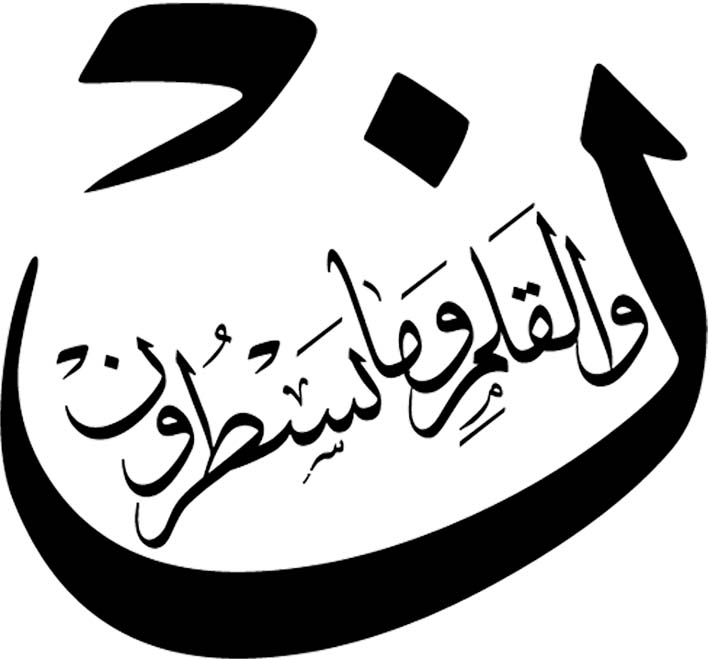 As for the two dammahs and two kasrahs, 
the tanween is to be deleted and replaced by a sukun, 
except in Allah's (Exalted be He) Saying "وَكَأَيِّنْ" wherever it occurs in the Qur’an we stop on the Noon since it is written in this very manner in Allah's Book. 
The letter "ميم" so pronounced with any of the three vowel harakahs, i.e. instead of a "نون", should not escape our attention, since it functions as the second harakah above the tanween.
2021-03-15
16
Introduction to the Noon Sakinah & Tanween  مقدمة أحكام النون الساكنة والتنوين
عليمٌ حكيمٌ    ——————     عليمٌ حكيمْ 
حكيمٍ خبـيـرٍ    ——————     حكيمٍ خبيـرْ

عليمًا حكيمًا ——————   عليمًا حكيما
ملاحظة
Note
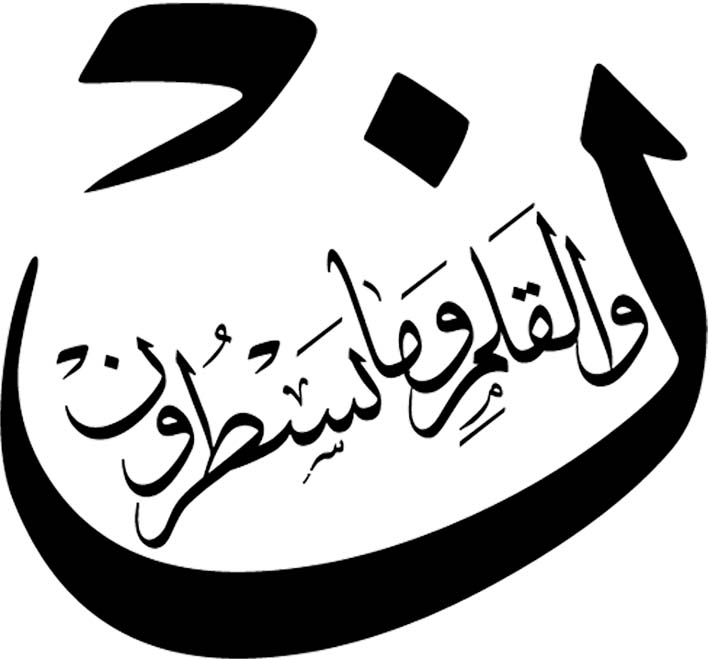 2021-03-15
17
Introduction to the Noon Sakinah & Tanween  مقدمة أحكام النون الساكنة والتنوين
رَحْمَةٌ      ——————     رحمهْ
 رَحْمَةٍ      ——————     رحمهْ
 رَحْمَةً      ——————     رحمهْ
ملاحظة
Note
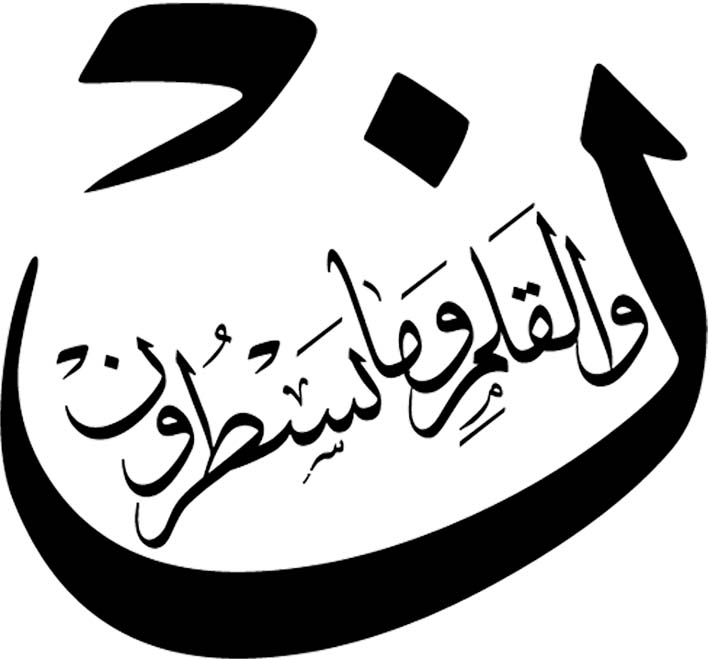 وَكَأَيِّنْ    (وَكَأَيٍّ) ——————     وَكَأَيْ    وَكَأَيِّنْ
 لَنَسْفَعًا  ——————     لَنَسْفَعا
 وَلَيَكُونًا  ——————     وَلَيَكُونا
2021-03-15
18
Introduction to the Noon Sakinah & Tanween  مقدمة أحكام النون الساكنة والتنوين
أحكام النون الساكنة والتنوين
The Nun Sakinah and Tanween Rules
1- Izh-har
2- Idgham
3- Iqlab
4- Ikhfa'
الإظهار.
الإدغام.
الإقلاب.
الإخفاء.
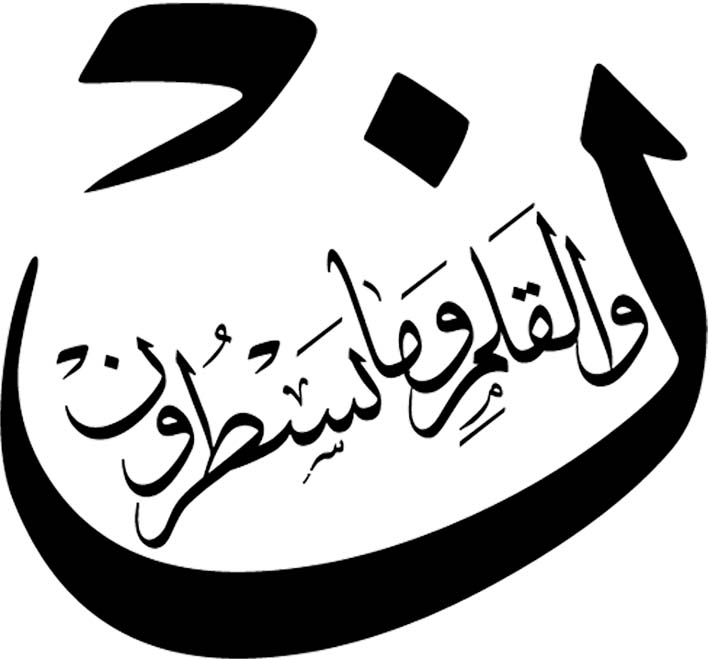 2021-03-15
19
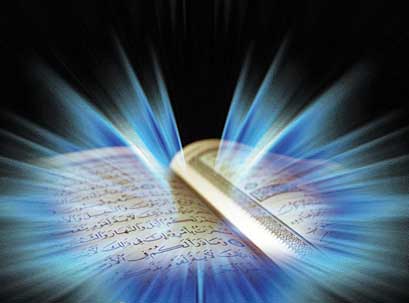 والله من وراء القصد
وهو يهدي السبيل
Jazakom Allah Khairan